Discussion onCoordinated Spatial Reuse Operation
Date: 2020-3-26
Authors:
Slide 1
Kosuke Aio(Sony Corporation), et al.
Introduction
Coordinated Spatial Reuse (CSR) is one of Multi-AP coordination schemes for TGbe.
CSR is a simpler coordination scheme than Joint transmission and Coordinated Beamforming (Sync and CSI collection are unnecessary).
Previous contributions including ours showed that CSR would achieve significant performance improvement, e.g. higher throughput than 11ax SR (OBSS_PD), etc.[1-4].

This contribution proposes a possible CSR procedure and evaluates the proposed procedure.
Slide 2
Kosuke Aio(Sony Corporation), et al.
Recap: Coordinated SR in [1]
Procedure
One AP collects link information
The AP calculates Tx power of all APs by using the collected information so as to maximize sum of throughputs of the APs
The AP indicates calculated Tx power to the other APs.
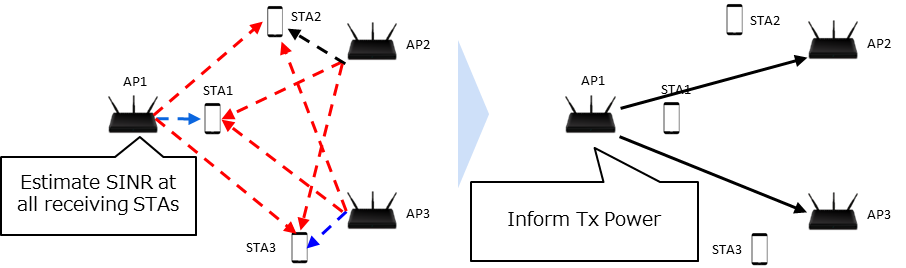 Slide 3
Kosuke Aio(Sony Corporation), et al.
Further Discussion Points
Which AP to calculate Tx power of all APs
No method to determine AP was proposed in [1]

How to assure a certain degree of performance for every STAs
[1] applied “maximization of sum of throughputs of the APs” to the constraint of Tx power calculation.
No consideration of per-STA performance
Slide 4
Kosuke Aio(Sony Corporation), et al.
Overview of Our Proposals
Which AP to calculate Tx power of all APs
Adopt “Sharing AP/Shared AP” concept proposed in [5]
Sharing AP: an AP that obtained TXOP. Sharing AP collects link information between all APs and all STAs.
Shared AP: an AP that is allowed by Sharing AP to start transmission in the TXOP.

How to assure a certain degree of performance for every STAs
New constraint: to satisfy target SINR of each STA to the extent feasible.
Slide 5
Kosuke Aio(Sony Corporation), et al.
[Speaker Notes: シンプルにしました]
Proposed CSR Operation (1/3)
Sharing AP performs backoff and obtains TXOP.
Sharing AP collects information from potential Shared APs.
Information is for instance;
AIDs of STAs which potential Shared APs intend to transmit data to
Target SINR of those STAs
time
time
time
Trigger frame
DATA
Sharing AP
DATA
Shared AP1
DATA
Shared AP2
Slide 6
Kosuke Aio(Sony Corporation), et al.
Proposed CSR Operation (2/3)
Sharing AP estimates SINR of all receiving STAs and calculates “coordinated Tx power” for each AP.
Two potential constraints:
(A) A constraint as an objective in optimization problem (same as [1])
To maximize sum of throughputs of the APs
(B) New proposed constraint
First, to satisfy target SINR of at least a STA which Sharing AP intends to serve. 
Then, to satisfy SINR of STAs in the TXOP to the extent feasible
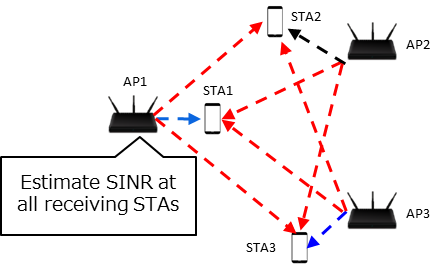 Slide 7
Kosuke Aio(Sony Corporation), et al.
Proposed CSR Operation (3/3)
Sharing AP transmits a Trigger frame to Shared APs to allow transmission, where a Trigger frame includes;
“coordinated Tx power” of Shared APs.
Tx power of Sharing AP (to be used by Shared APs to set optimal MCS)
Sharing AP and Shared APs transmit data SIFS after the Trigger frame.“
Shared APs can set indicated its “coordinated Tx power”.
Shared APs can set optimal MCS by estimating SINR of the STA with the indicated Tx Power information of all APs.
time
time
time
Trigger frame
DATA
Sharing AP
DATA
Shared AP1
DATA
Shared AP2
Slide 8
Slide 8
Kosuke Aio(Sony Corporation), et al.
Simulation Setup
Metrics
Sum of throughput of all STAs
Throughput per STA
Considering only data payload. (not including MAC and PHY preamble overhead)
Optimal MCS based on theoretical PER and SINR per STA
Following four schemes are compared
TDD
One AP transmits data with max Tx power. The Shared APs don’t transmit data.
11ax SR (OBSS_PD)
One AP transmits data with max Tx power. (The AP is selected randomly)
The Shared APs transmit data with Tx power calculated by OBSS_PD equation. [6]
OBSS_PDmin = -82dBm/20MHz, OBSS_PDmax = -62dBm/20MHz
CSR Opt.1 (Constraint (A) in Slide.7/Step.3)
CSR Opt.2 (Constraint (B) in Slide.7/Step.3)
Slide 9
Kosuke Aio(Sony Corporation), et al.
Simulation Scenario
<Layout of Nodes>
Home Mesh Scenario based on [6]
Layout
3APs are deployed as shown in the right figure.
One STA per room is dropped randomly to be associated with an AP in the same room.
Assumption
DL only. Each AP transmits data to one associated-STA
APs obtain TXOP in turn with every probability.
Parameter
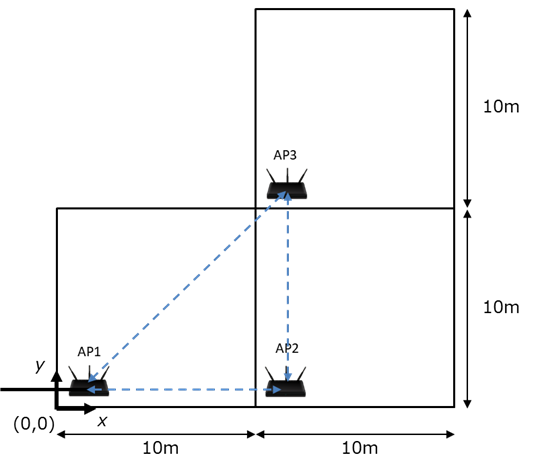 Eq.(1) : PL(d) = 40.05 + 20*log10(freq/2.4)+ 20*log10(min(Dis, bp))                                         + (Dis > bp) .* (35*log10(Dis/bp)) + Wn * 10dB
(“freq” = 5.18GHz, “Dis” = Tx/Rx distance, “bp” = 5m, “Wn” : Num. of wall)
Slide 10
Kosuke Aio(Sony Corporation), et al.
Simulation Result
Sum of throughput
Throughput per STA
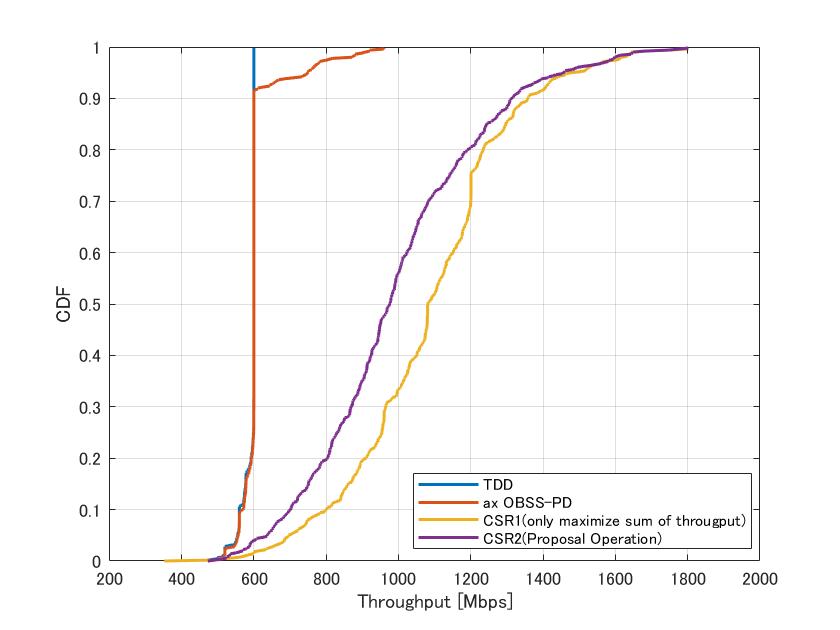 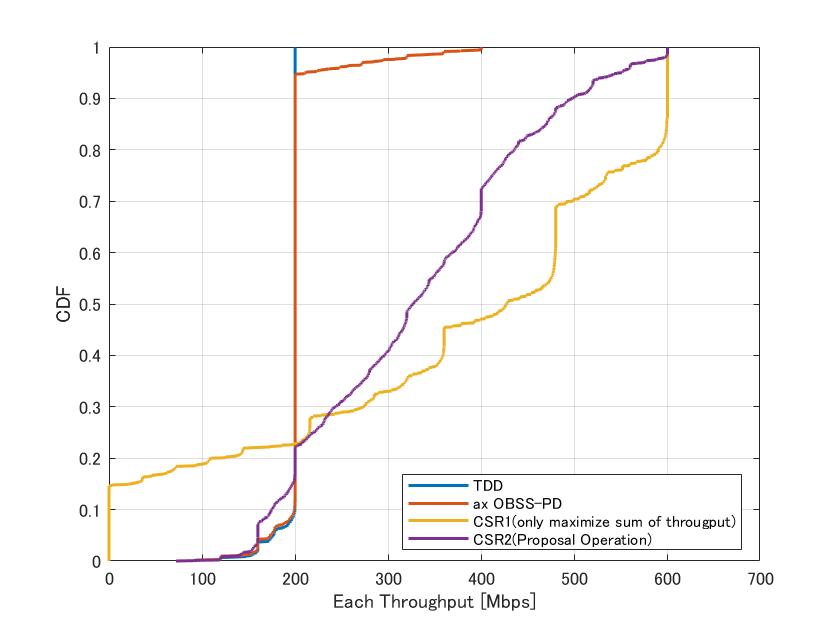 Throughput Gain 
compared to TDD at cdf=0.9
 - ax SR : x1.0
 - Opt1 : x2.4
 - Opt2 : x2.2
Throughput Gain 
compared to TDD at cdf=0.05
 - ax SR : x1.0
 - Opt1 : x0.0
 - Opt2 : x1.0
Only CSR (Opt2) achieves the significant gain in sum of throughput of STAs (over x2.0) while no decreasing 5%-tile Per-STA throughput.
Slide 11
Kosuke Aio(Sony Corporation), et al.
Summary
New CSR procedure was proposed
Adopt “Sharing AP/Shared AP” concept proposed in [5]
Sharing AP: an AP that obtained TXOP. Sharing AP collects link information between all APs and all STAs.
Shared AP: an AP that is allowed by Sharing AP to start transmission in the TXOP.
New constraint for Tx power calculation: 
to satisfy target SINR of each STA to the extent feasible.

Proposed CSR procedure achieves the significant gain in sum of throughput while no decreasing 5%-tile Per-STA throughput in Home Mesh AP scenario.
Slide 12
Kosuke Aio(Sony Corporation), et al.
Reference
[1] 11-19-1534-01-00be-coordinated-spatial-reuse-performance-analysis
[2] 11-20-0073-00-00be-on-coordinated-spatial-reuse-in-11b
[3] 11-20-0107-00-00be-multi-ap-coordination-for-spatial-reuse
[4] 11-20-0033-01-00be-coordinated-spatial-reuse-operation
[5] 11-19-1582-01-00be-coordinated-ap-time-and-frequency-sharing-in-a-transmit-opportunity-in-11be
[6] 11-20-0032-00-00be-consideration-on-multi-ap-home-mesh-scenario
Slide 13
Kosuke Aio(Sony Corporation), et al.
SP 1
Do you agree that Sharing AP transmits a frame including Tx power information to allow Shared APs to start  transmission.
Tx power information includes “coordinated Tx power” of Shared APs.
Tx power information includes Tx power of the AP.

Yes
No
Abstain
Slide 14
Kosuke Aio(Sony Corporation), et al.
SP 2
Do you agree that Sharing AP calculates Tx power of all  Shared APs to satisfy target SINR of at least a STA it intends to transmit to?
How to decide target SINR is TBD.

Yes
No
Abstain
Slide 15
Kosuke Aio(Sony Corporation), et al.